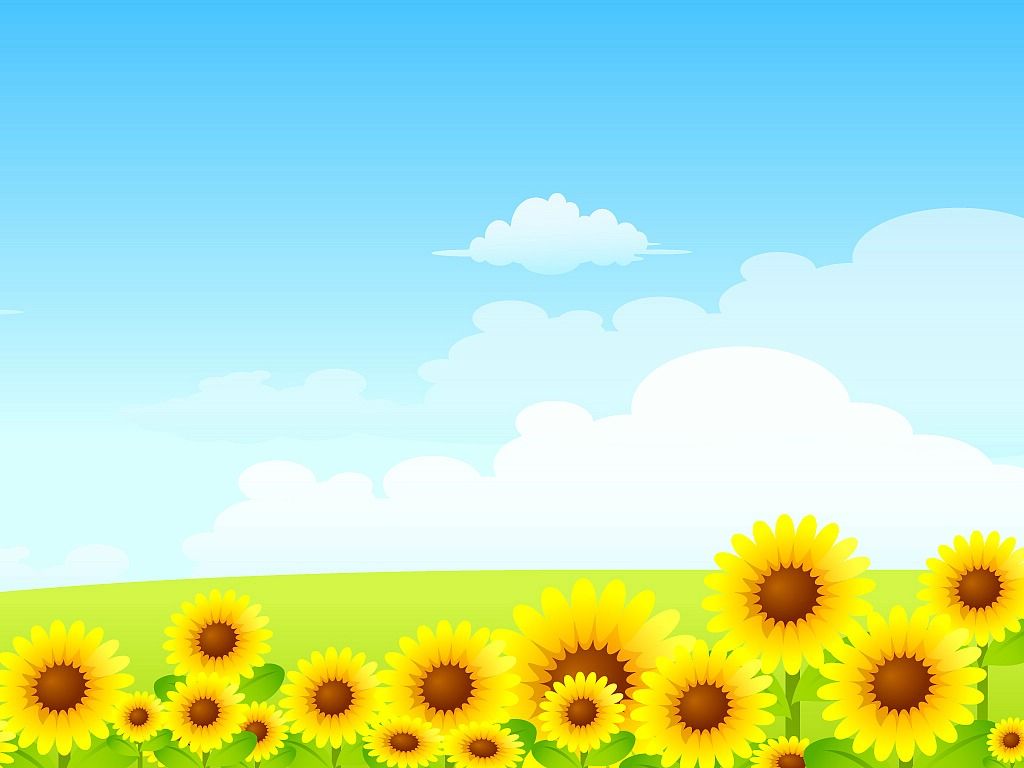 TIẾNG VIỆTÔN TẬP CUỐI HỌC KÌ I (TIẾT 2)
I.YÊU CẦU CẦN ĐẠT:
* Kiến thức kĩ năng:
- Đọc đúng, rành mạch đoạn văn, bài văn đã học (tốc độ đọc khoảng 60 tiếng/ phút); trả lời được 1 câu hỏi về nội dung đoạn, bài; thuộc được hai đoạn thơ đã học ở học kỳ I.
- Tìm được những hình ảnh so sánh trong câu văn. 
- Rèn kĩ năng đọc, nhận biết hình ảnh so sánh trong văn cảnh.
* Hình thành và phát triển phẩm chất: chăm chỉ, trung thực, trách nhiệm 
* Hình thành và phát triển năng lực: Năng lực tự học, NL giao tiếp và hợp tác, NL giải quyết vấn đề và sáng tạo, NL ngôn ngữ, NL thẩm mĩ.
II.ĐỒ DÙNG DẠY HỌC:
1. Đồ dùng: 
Giáo viên: Bài giảng Powerpoint. 
Học sinh: Sách giáo khoa, vở.
2. Phương pháp, kĩ thuật: 
- Phương pháp vấn đáp, động não, quan sát, thực hành, đặt và giải quyết vấn đề
- Kĩ thuật đặt câu hỏi, trình bày 1 phút, động não, tia chớp
Thứ ba ngày 4 tháng 1 năm 2021

Tiếng Việt

Ôn tập cuối học kì I (tiết 2)
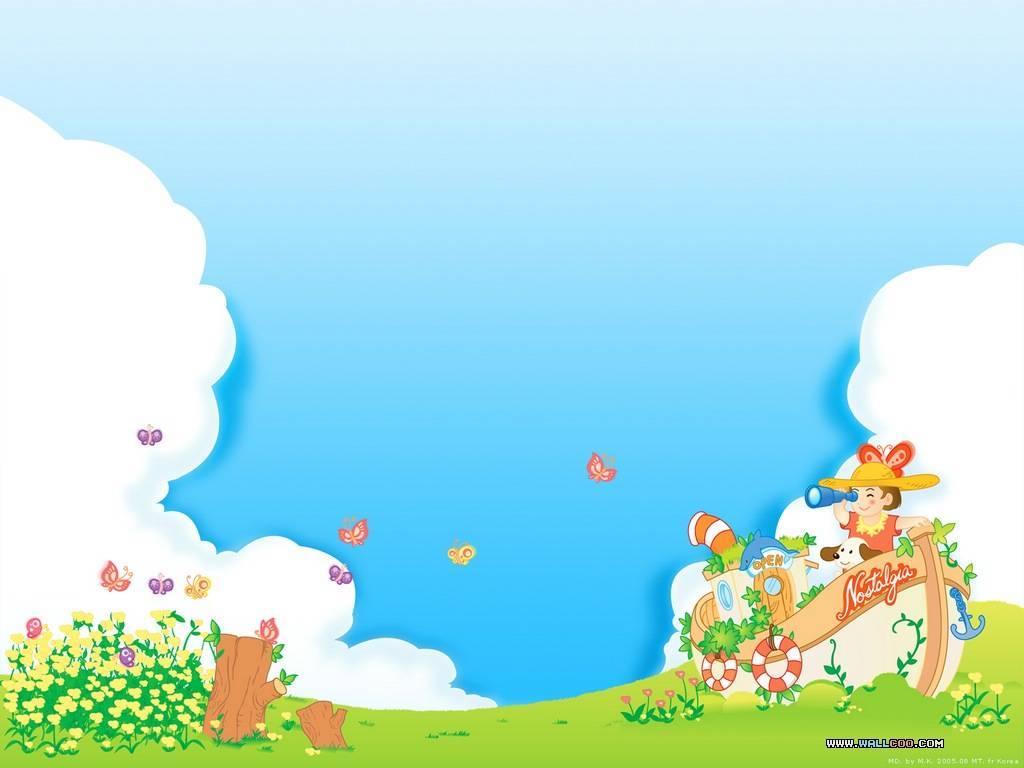 1. Ôn luyện tập đọc
2
3
1
16
8
6
7
5
4
14
13
10
11
9
15
12
Học sinh đọc bài tập đọc “ Vẽ quê hương” trang 88-89.
Trả lời các câu hỏi sau:
1. Kể tên những cảnh vật được tả trong bài thơ.
 Những cảnh vật được tả trong bài thơ : tre, lúa, sông máng, trời mây, nhà ở, ngói mới, trường học, cây gạo, mặt trời, lá cờ Tổ quốc.
2. Cảnh vật quê hương được tả bằng nhiều màu sắc. Hãy kể tên những màu sắc ấy.
 Cảnh vật quê hương được tả bằng nhiều màu sắc. Tên những màu sắc ấy là : tre xanh, lúa xanh, sông máng xanh mát, trời mây xanh ngắt , ngói mới đỏ tươi, trường học đỏ thắm, mặt trời đỏ chót.
3. Vì sao bức tranh quê hương rất đẹp? Chọn câu trả lời em cho là đúng nhất: 
a. Vì quê hương rất đẹp.
b. Vì bạn nhỏ trong bài thơ vẽ rất giỏi.
c. Vì bạn nhỏ yêu quê hương.
 c. Vì bạn nhỏ yêu quê hương.
Học sinh đọc bài tập đọc “Nắng phương Nam” trang 
94 - 95. Trả lời các câu hỏi sau:
1. Uyên và các bạn đi đâu, vào dịp nào?
 Uyên và các bạn đi chợ hoa, vào ngày 28 Tết.
2. Nghe đọc thư Vân, các bạn ước mong điều gì  ?
 Nghe đọc thư Vân, các bạn ước mong gửi cho Vân được ít nắng phương Nam.
3. Phương nghĩ ra sáng kiến gì?
 Phương nghĩ ra sáng kiến gửi tặng Vân ở ngoài Bắc một cành mai.
4. Vì sao các bạn chọn cành mai làm quà Tết cho Vân?
 Các bạn chọn cành mai làm quà Tết cho Vân vì cành
mai chở nắng phương Nam đến cho Vân trong những ngày
đông rét buốt.
5. Chọn thêm một tên khác cho truyện ?
a. Câu chuyện cuối năm.
b. Tình bạn.
c. Cành mai Tết.
 b. Tình bạn.
Học sinh đọc bài tập đọc “Cảnh đẹp non sông” trang 97- 98. Trả lời câu hỏi sau:
1. Mỗi câu ca dao nói đến một vùng. Đó là những vùng nào?
 Mỗi câu ca dao nói đến một vùng. Những vùng đó là : Lạng Sơn, Hà Nội, Nghệ An-Hà Tĩnh, Thừa thiên –Huế và Đà Nẵng; Thành phố Hồ Chí Minh, Đồng Nai; Long An - Tiền Giang - Đồng Tháp.
2. Theo em, ai đã giữ gìn tô điểm cho non sông ta ngày càng đẹp hơn?
 Theo em, cha ông ta từ bao đời nay  đã giữ gìn tô điểm cho non sông ta ngày càng đẹp hơn.
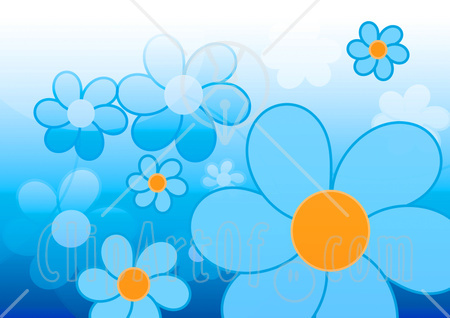 2. Tìm hình ảnh so sánh trong các câu sau :
Những thân cây tràm vươn thẳng lên trời như những cây nến khổng lồ.

Đoàn Giỏi
b. Đước mọc san sát, thẳng đuột như hằng hà sa số cây dù xanh cắm trên bãi.

Mai Văn Tạo
3. Từ biển trong câu sau có ý nghĩa gì ?
      “Từ trong biển lá xanh rờn, ngát dậy một mùi hương lá tràm bị hun nóng dưới mặt trời”.

 Trả lời :
      Từ "biển" trong câu dùng để chỉ sự xanh tốt, um tùm của lá tràm. Tràm mọc rất dày trên một vùng đất rộng, lá xanh đan chen vào nhau khiến cho ta tưởng như đó là một biển lá.
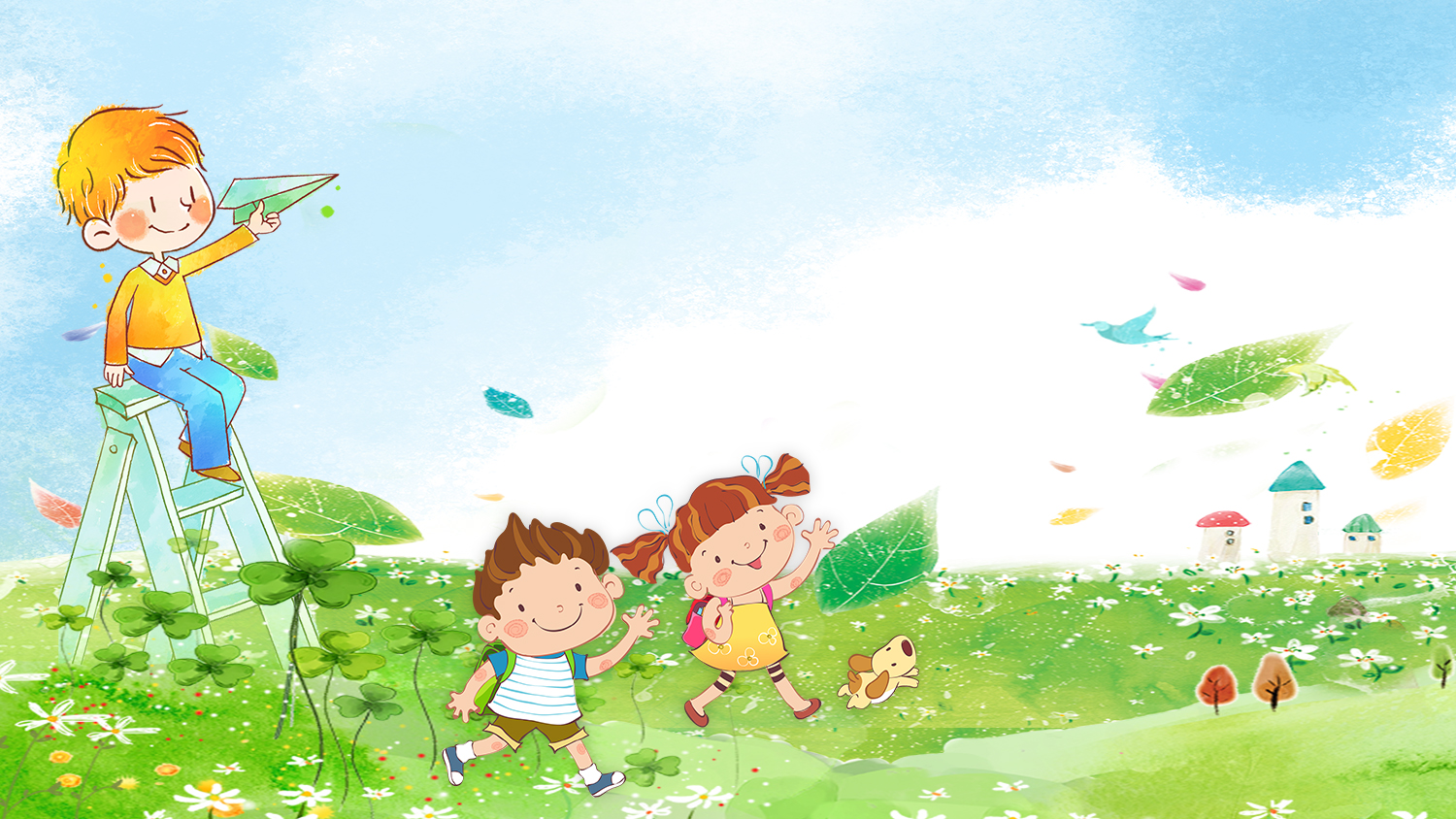 CHÚC CÁC BẠN NHIỀU NIỀM VUI CHĂM NGOAN VÀ HỌC GIỎI NHÉ !